根據標價牌付款
KS1-M1-2
閱讀標價牌
$ 7.20
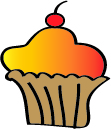 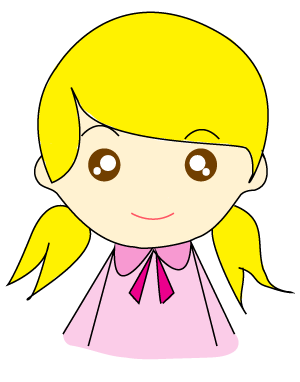 一件蛋糕的價錢是多少？
7元2角
根據標價牌付款
$ 7.20
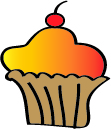 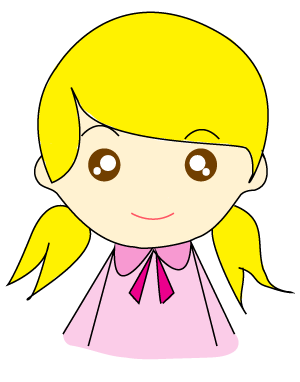 你可以圈出所需的款項嗎？
先處理元，再處理角。
7元2角
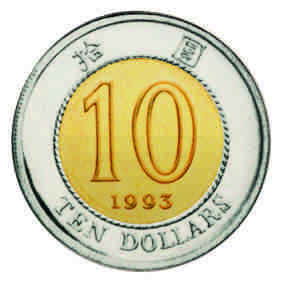 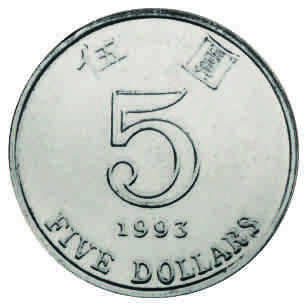 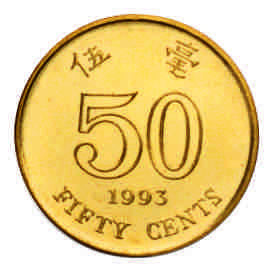 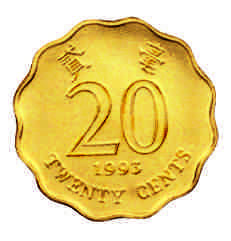 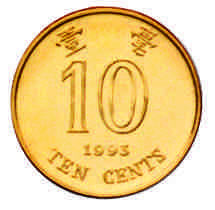 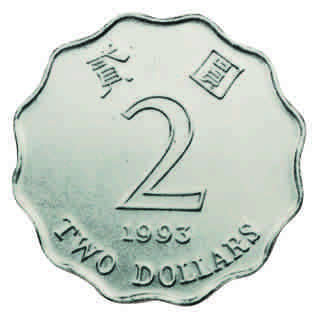 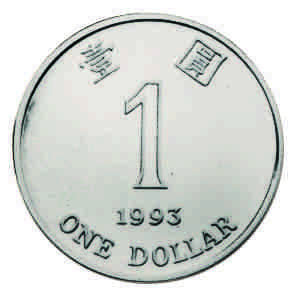 小小練習
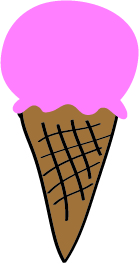 $ 8.50
讀作______元______角
5
8
圈出所需款項：
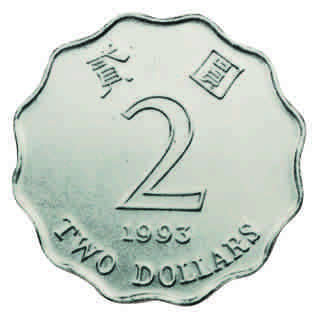 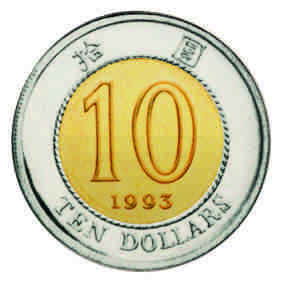 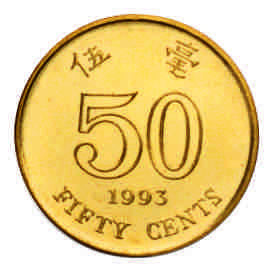 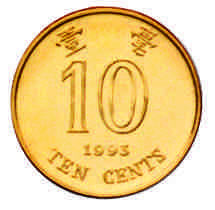 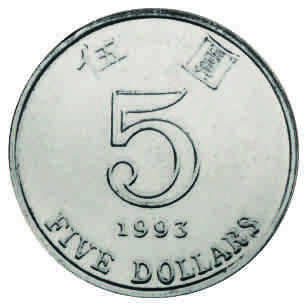 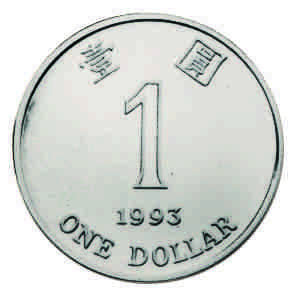 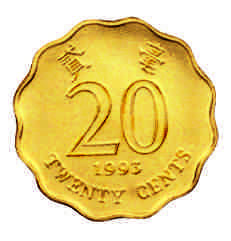 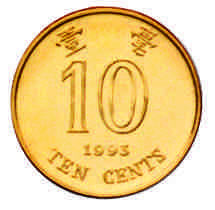 小小練習
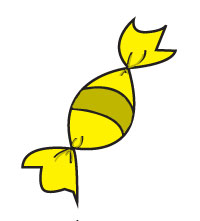 $ 0.40
也可只寫4角
讀作______元______角
4
0
圈出所需款項：
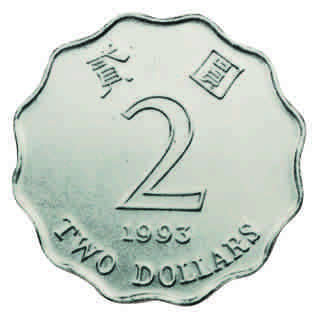 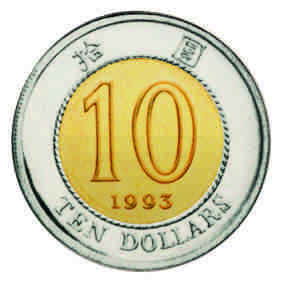 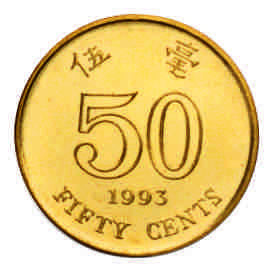 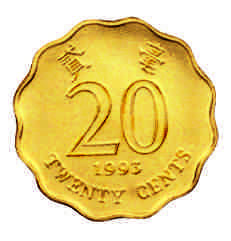 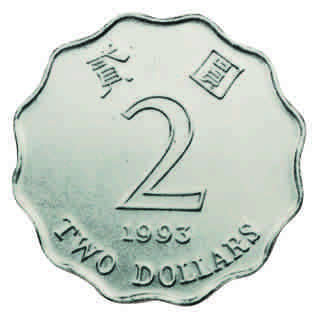 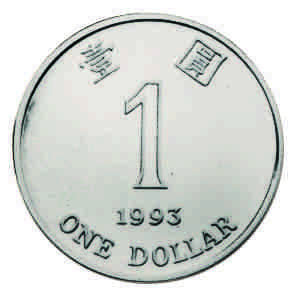 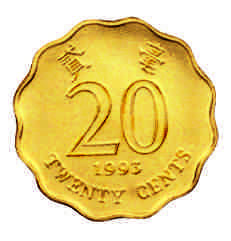 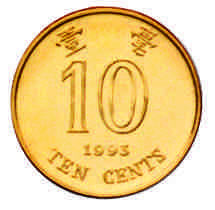 小小練習
$ 9.60
$ 6.09
$ 6.90
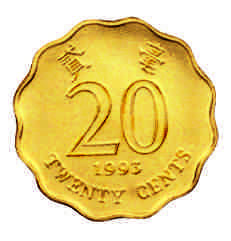 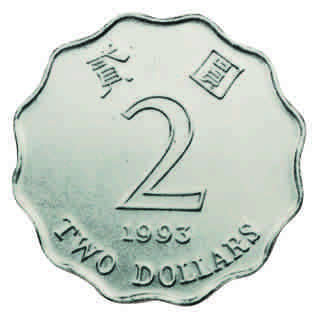 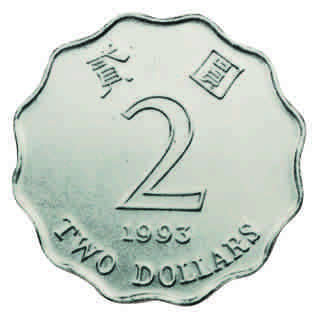 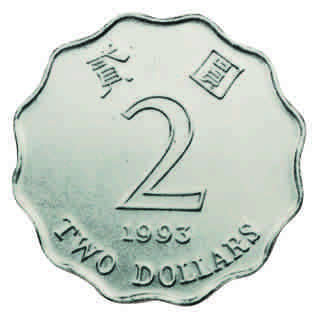 購買一個麵包付了：
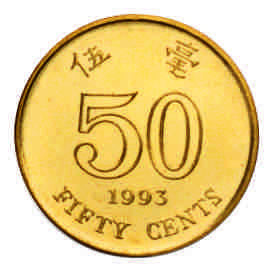 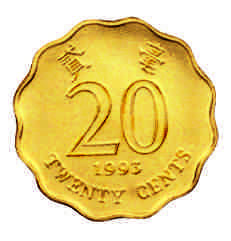 6
9
一個麵包的價錢是______元______角
圈出麵包的標價牌：
A
B
C
小小練習
$ 1.30
$ 13.00
$ 0.13
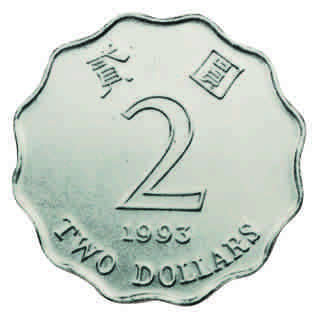 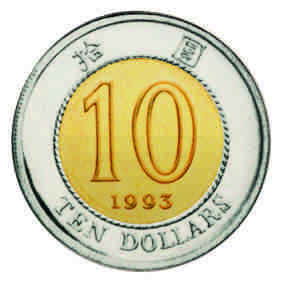 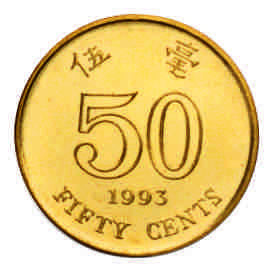 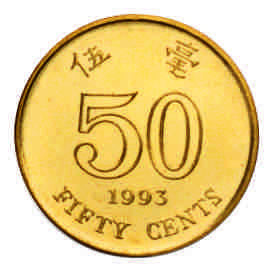 購買一枝原子筆付了：
13
0
一枝原子筆的價錢是______元______角
也可只寫13元
圈出原子筆的標價牌：
A
B
C
~完~